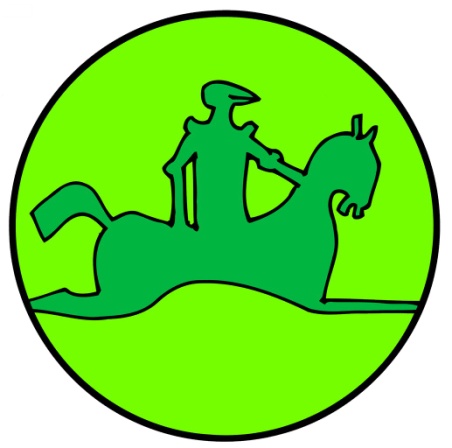 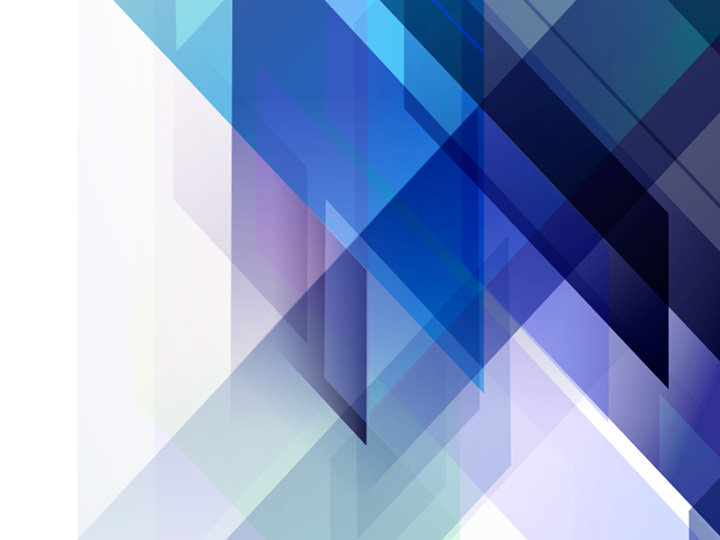 #11.Puzzle in a beaker
Maryia Valoshyna, Spectrum, Belarus
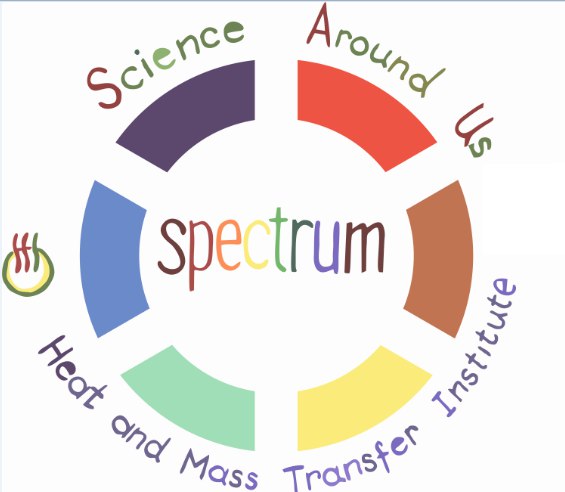 Problem situation
A researcher decided to measure the diffusion rate of ammonia in gelatin. He added some magnesium sulfate to the hot gelatin solution which set to a gel on cooling. He then poured some aqueous solution of ammonia onto the gel and left the beaker for two days. The researcher was surprised to discover white layers of precipitate in the beaker. Explain this phenomenon and determine what does the number of bands depend upon.
white   layers
number of bands
2
What is going on?
MgSO₄ + 2NH₄OH = Mg(OH)₂↓ + (NH₄)₂SO₄
Mg²⁺ + 2OH⁻ = Mg(OH)₂↓
(white)
Gelatin forms a gel medium
3
Experimental part
4
Safety measures. Experiment methodic
!All the experiments must be done in the draft hood!

20 ml 0,05M MgSO₄
20 ml gelatin
Aqueous ammonia

38 ml H₂O → 0,6 g MgSO₄ → 2,7 g gelatin → 1,54 ml 25% NH₄OH
5
Standard
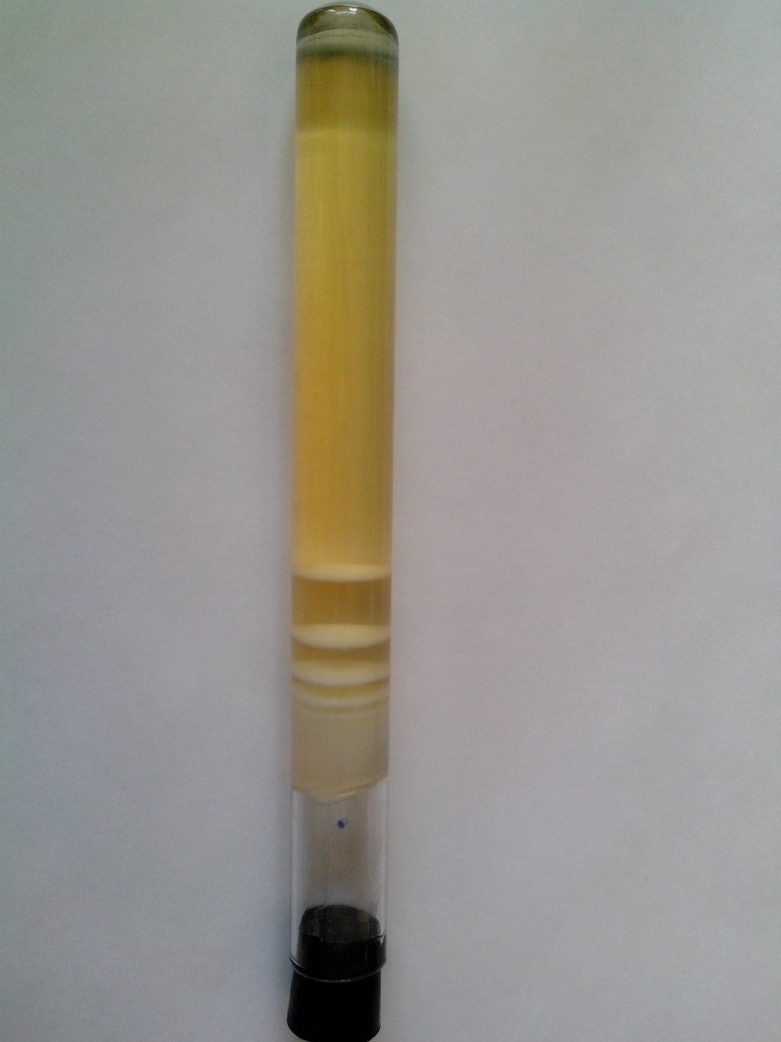 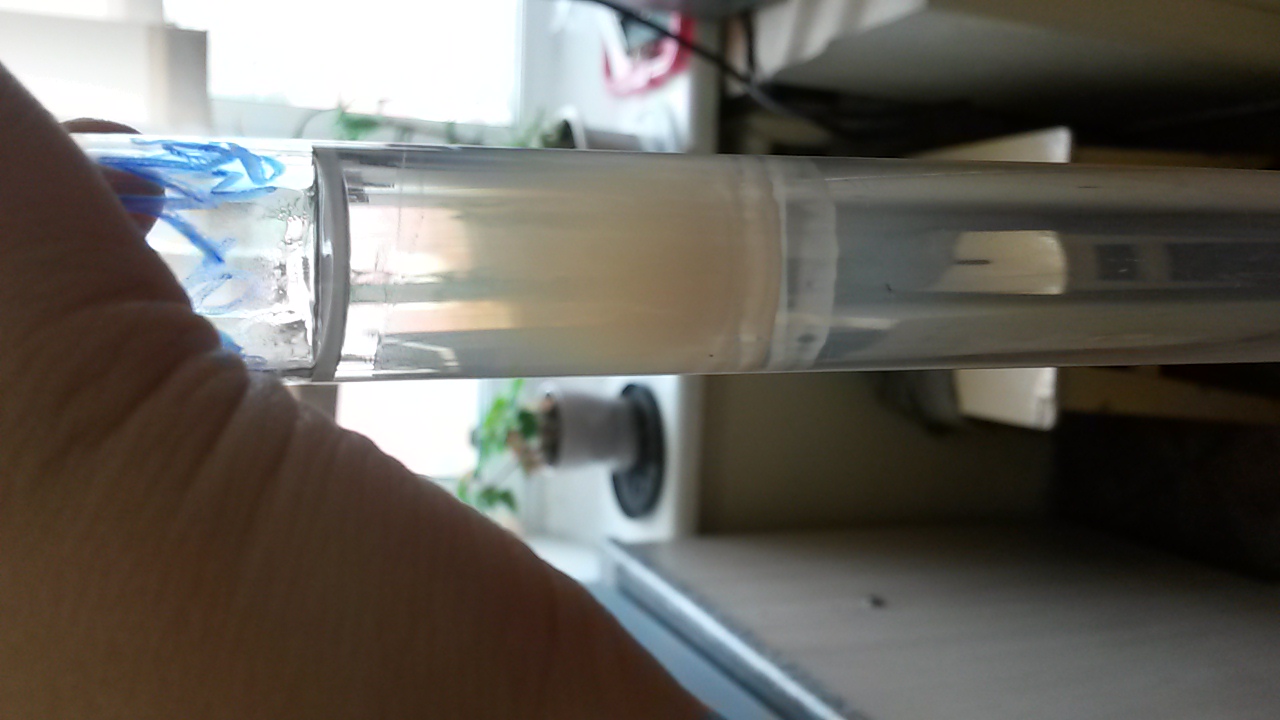 6
Varying gelatin concentration
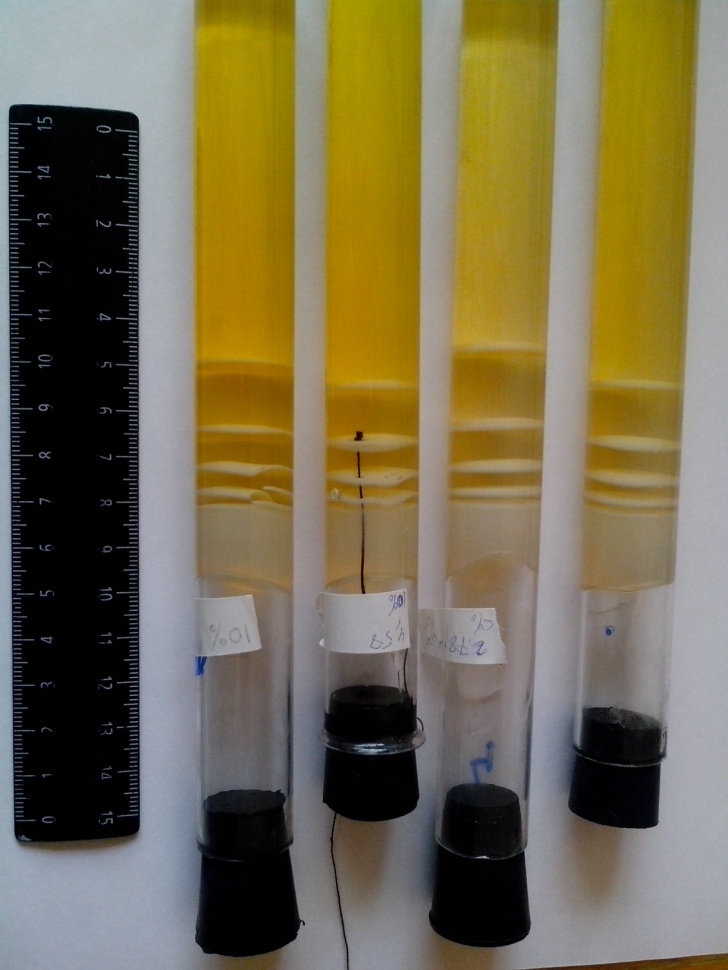 ___ - gelatin border,
- 6%
-10% ,
7
Changing MgSO₄ concentration
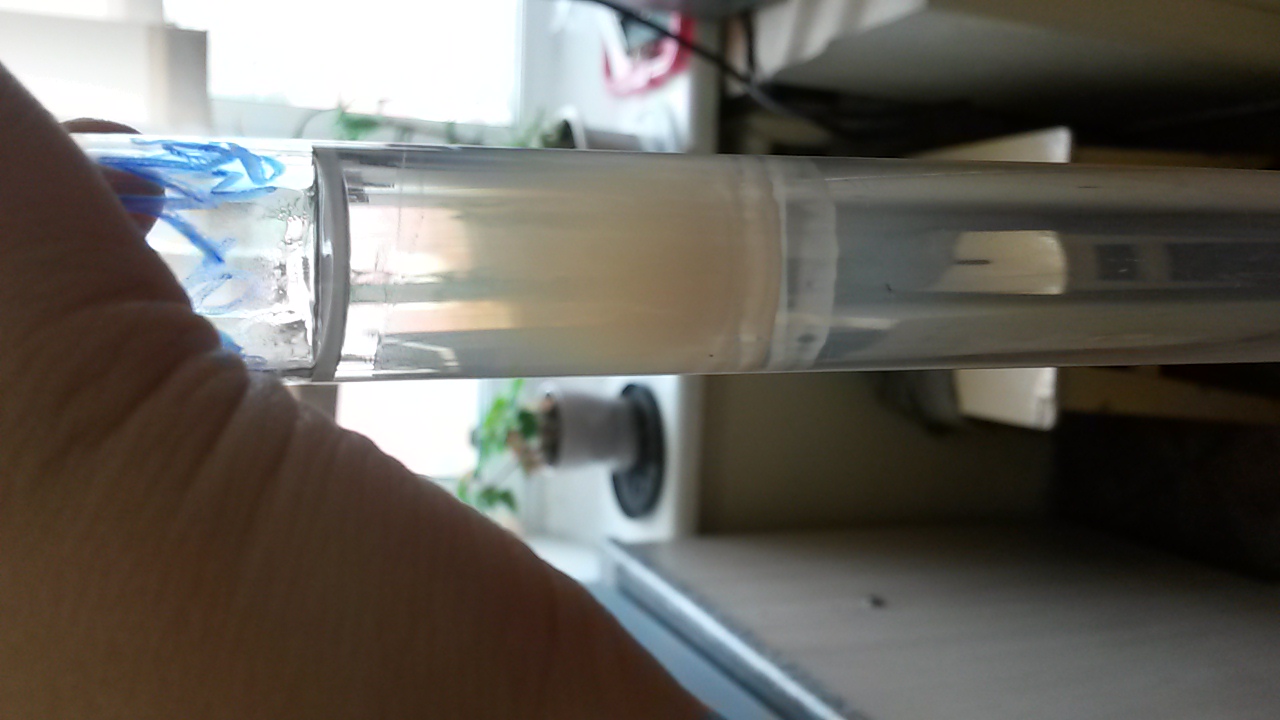 Two times more
Two times less
8
Changing NH₄OH amount
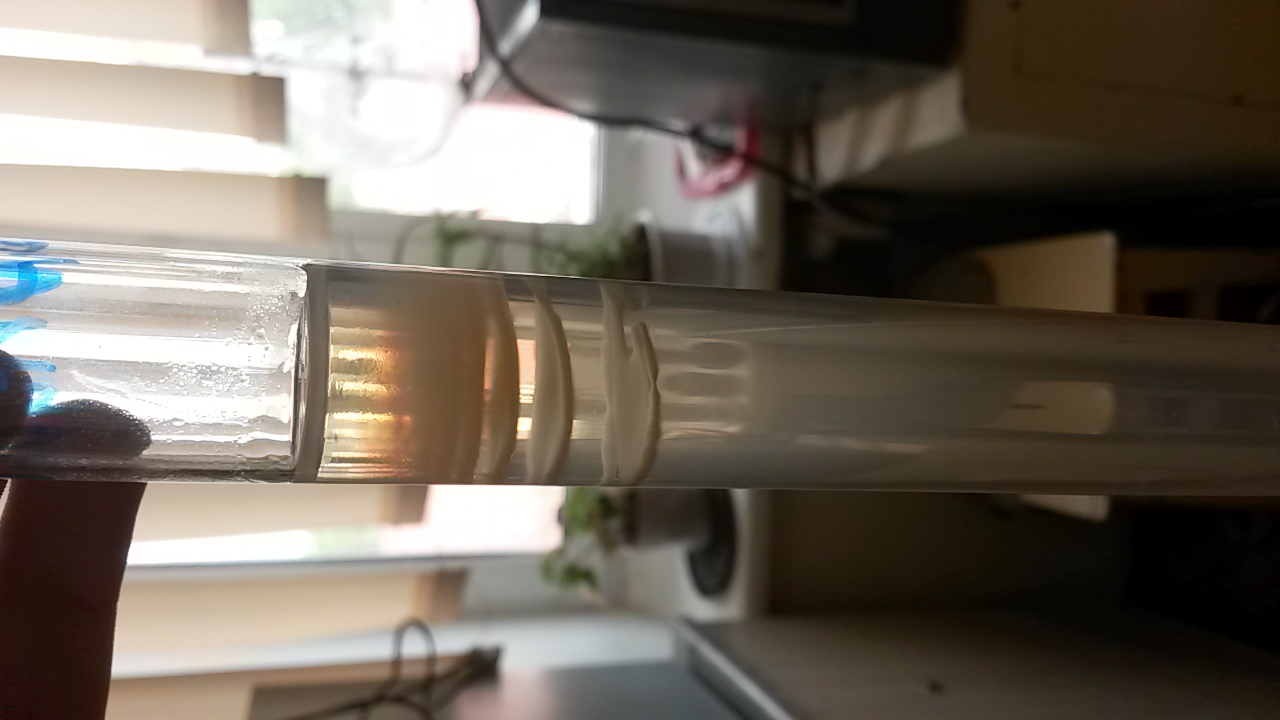 Two times more
Two times less
9
Changing both NH₄OH and MgSO₄
Two times more
10
Number and thickness of the layers
11
Distances between the layers
12
Existing models
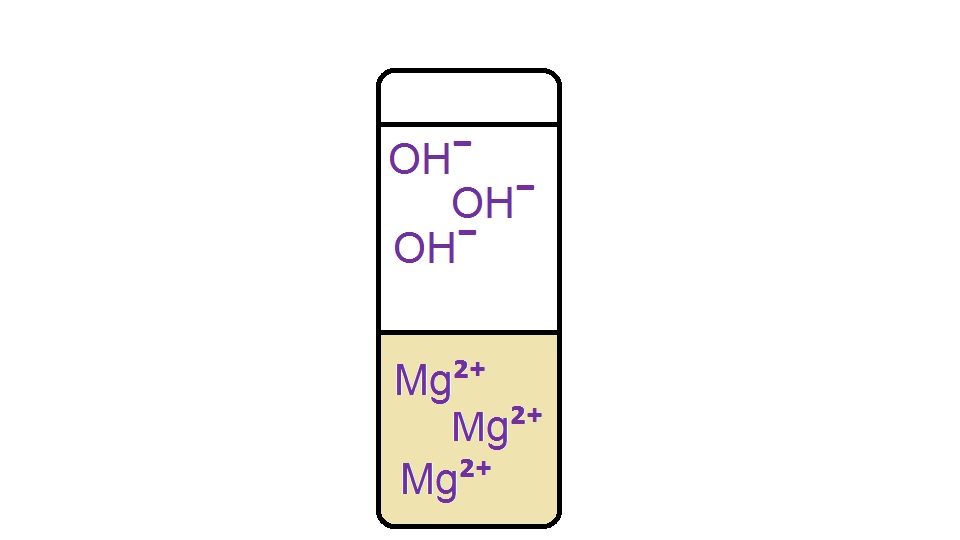 Prenucleation (Ostwald)
Postnucleation
13
Liesegang rings
Raphael Eduard Liesegang
14
Various methods
K₂Cr₂O₇ + 2AgNO₃ = Ag₂Cr₂O₇↓ + 2KNO₃
(with gelatin)

K₂Cr₂O₇ + CuSO₄ = CuCr₂O₇↓ + K₂SO₄
(with H₂SiO₃)
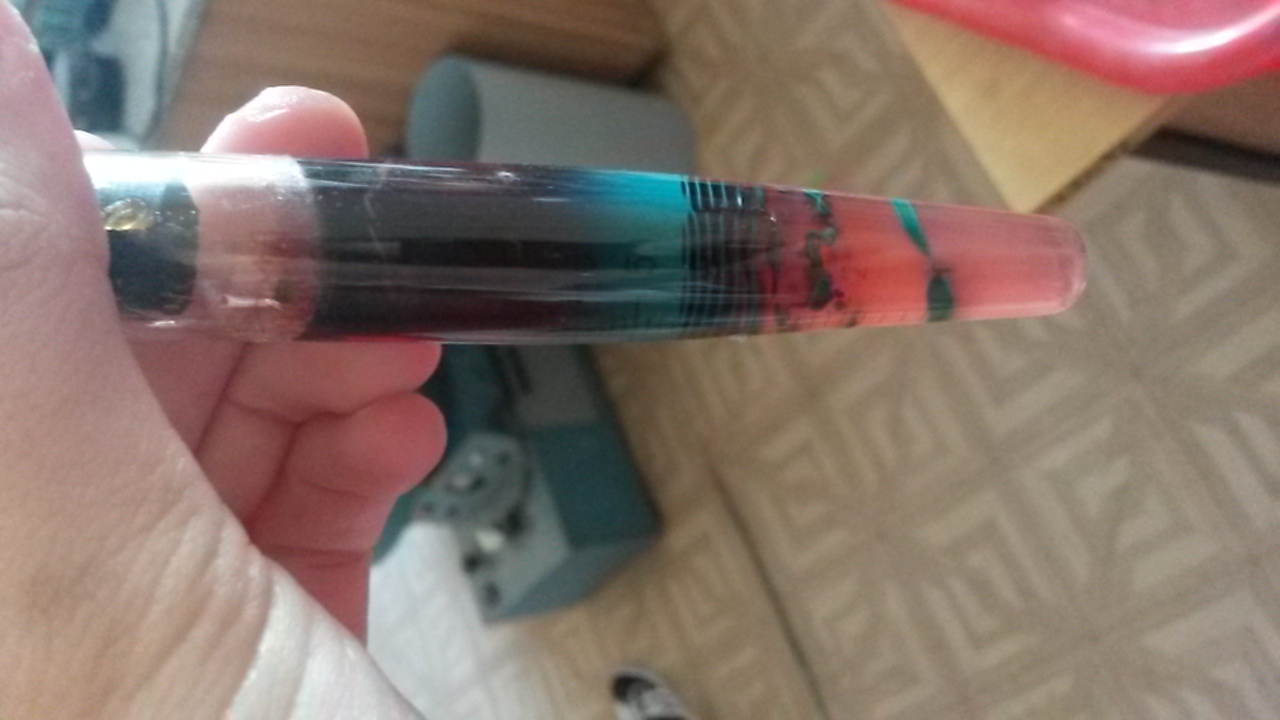 Co(OH) ₂
15
Petri dish
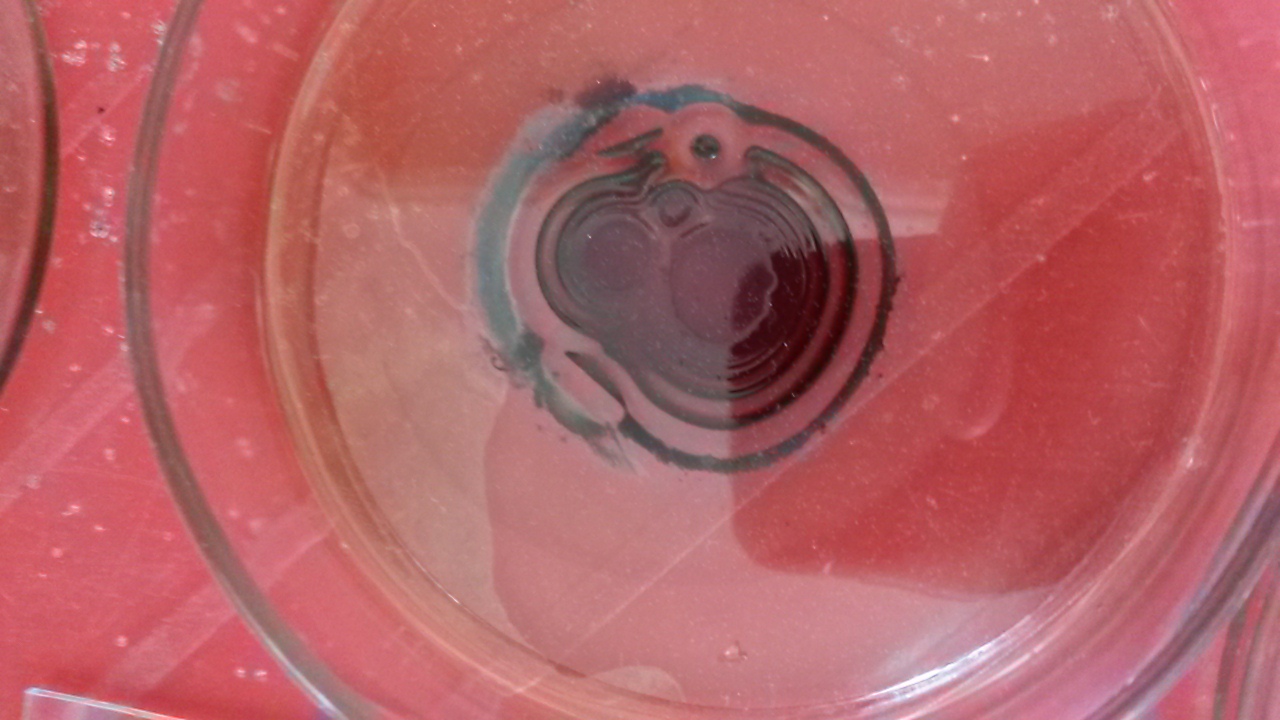 16
Natural examples
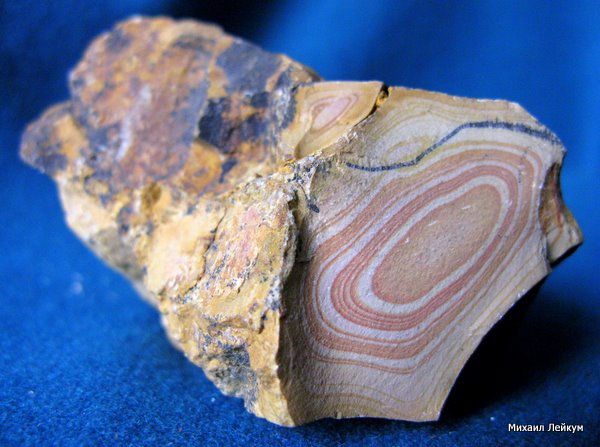 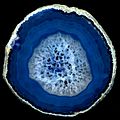 agate
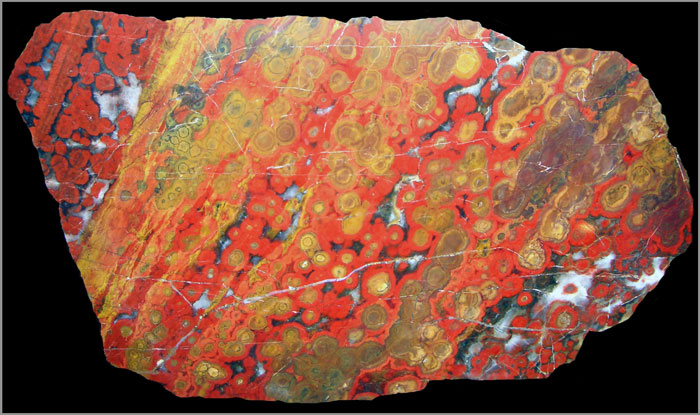 Jasper
Blue agate
17
Results
Plenty of experiments have been done, including varying concentrations of all the included reagents.
More NH₄OH/MgSO₄ → more rings
The distance between the rings appeared to depend on the concentration of gelatin, MgSO₄ and NH₄OH; 
More gelatin/MgSO₄ / NH₄OH → distance less
18
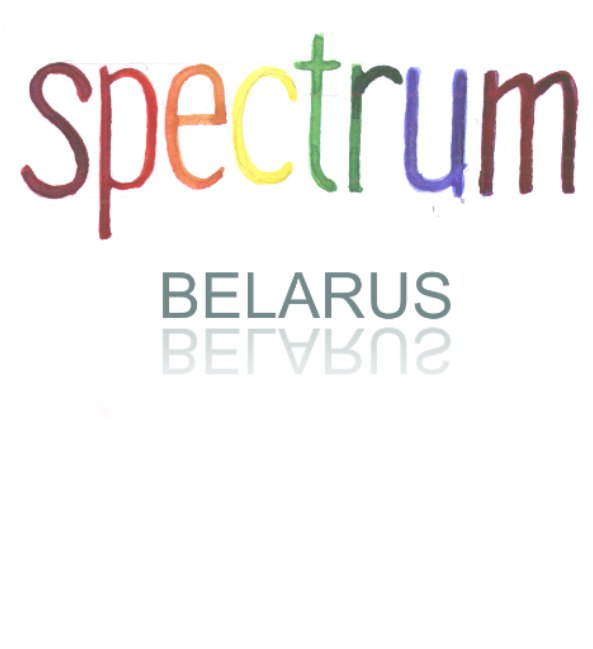 Thank you for your kind attention!
19
Supplement
20
Safety measures
Wear smock (+gloves, mask etc.)

Make experiments in the draft hood

Don’t place cold glasses onto the heated plate
21
Literature
Воюцкий С.С. Курс коллоидной химии.
 Большая энциклопедия природы. Т. 12: Камни и минералы.
http://biosurvey.ou.edu/oas/06/paper/weaver.pdf
http://www.insilico.hu/index.html
22
The rope
The precipitate is shifted to the rope
One of the layers is right on the knot
23
Calculations
40 ml of 6% solution of gelatin: 2,7 g of gelatin, 38 ml of water
10%: 4,58 g of gelatin, 35 ml of water
C(MgSO₄)=0,05 M; m(MgSO₄)=Mn=0,6 g
V(NH₄OH)=m:ρ=1,54 ml
24